النجوم والكواكبوالنظام الشمسي
سنتعرف في درسنا اليوم على المفاهيم التالية
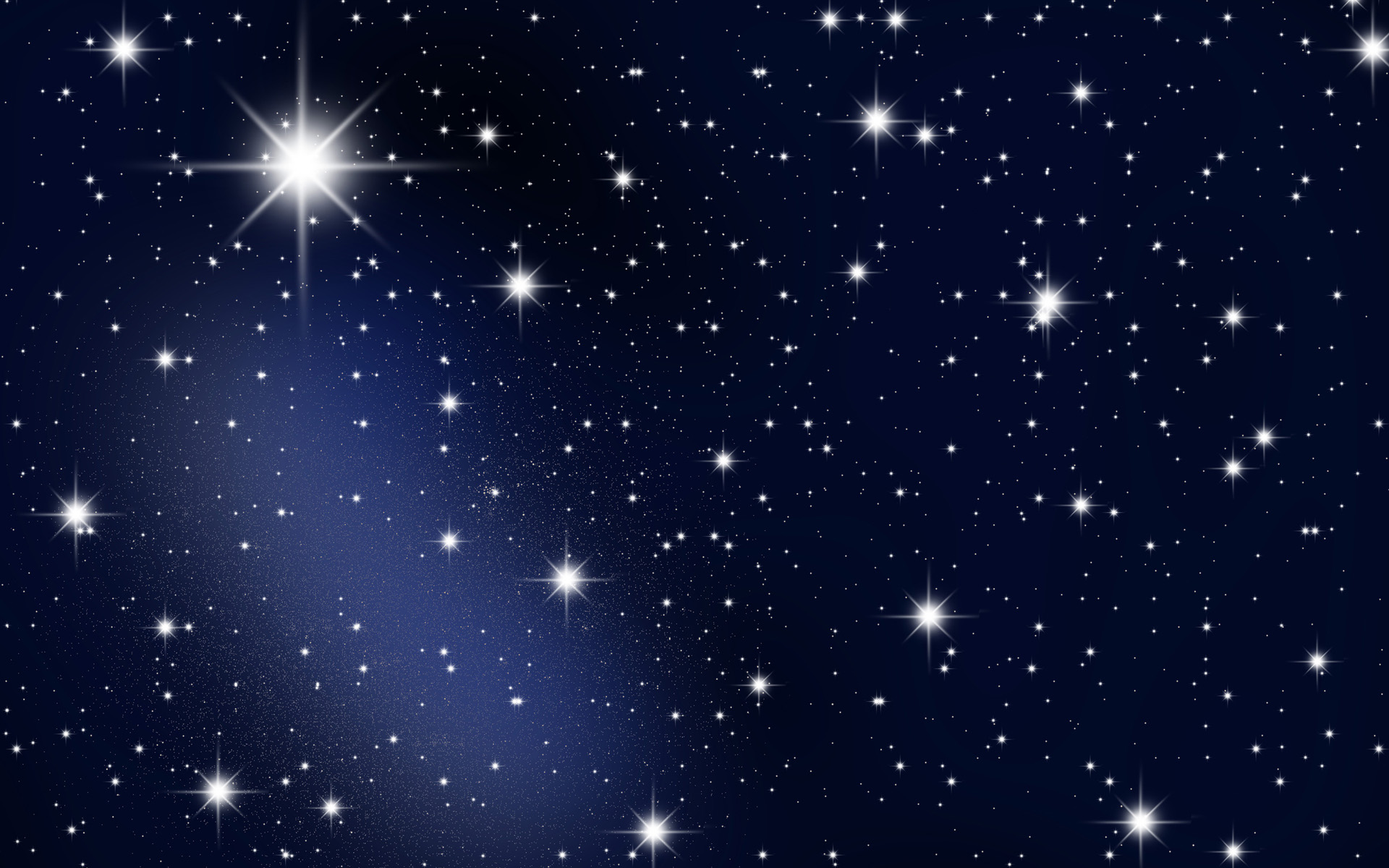 ما هي النجوم :

                                                              ماهي الكواكب:
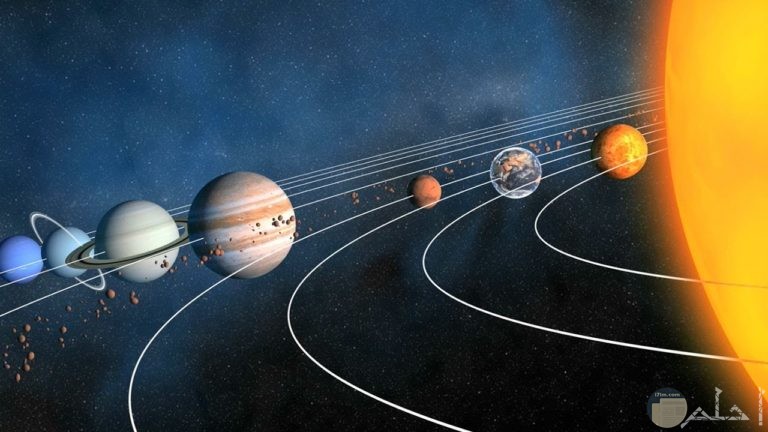 النجوم
هي أجرامٌ سماوية تصدرُ الضوء من ذاتها  حُجومها  مُختلفة والشمسُ إحداها
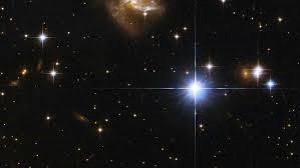 الشمسُ
هي كرةٌ غازيةٌ ملتهبةٌ ،وهي مصدرُ الحرارةِ والضوءِ اللازمينِ لاستمرار الحياةِ على سطحِ الارضِ.
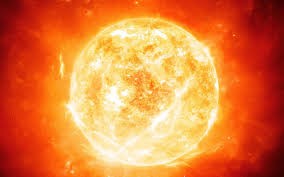 ماهي الكواكب
الكواكبُ هي أجرامٌ سماويةٌ تدورُ حول الشمسِ ، لا تضيئُ من ذاتها ، بل تستمدُ الضوءَ والحرارةَ من الشمس ، والارضُ إحداها
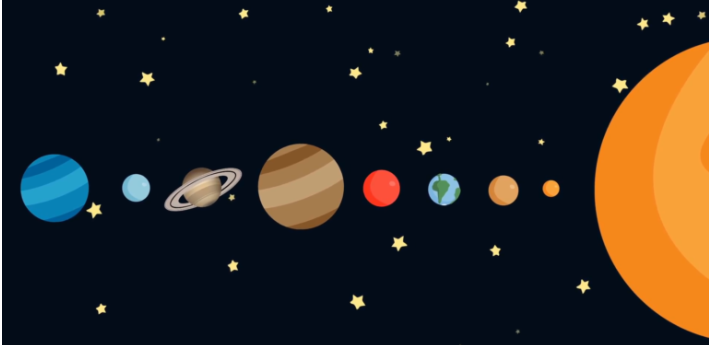 الارضُ
الارضُ هي احدُ الكواكبِ، كرويةُ الشكلِ ، تدورُ حول الشمس ، يحيطُ بها غلافٌ جويٌ ويدور حولها القمر .
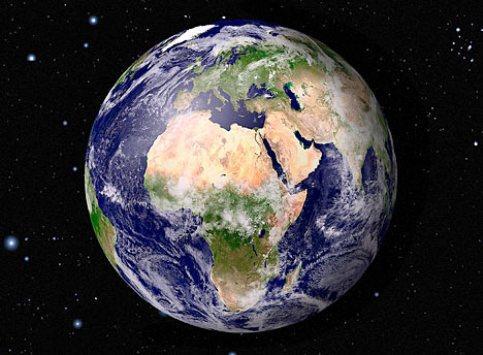 النظامُ الشمسيُ
يتكونُ من الشمس والكواكبِ الثمانيةِ التي تدورُ حولها في مداراتٍ خاصةٍ وهي :
عطارد ، الزُهرة، الأرض، المريخ ، المشتري ، زحل ، اورانوس ، نيبتون
 

                     

أما بلوتو
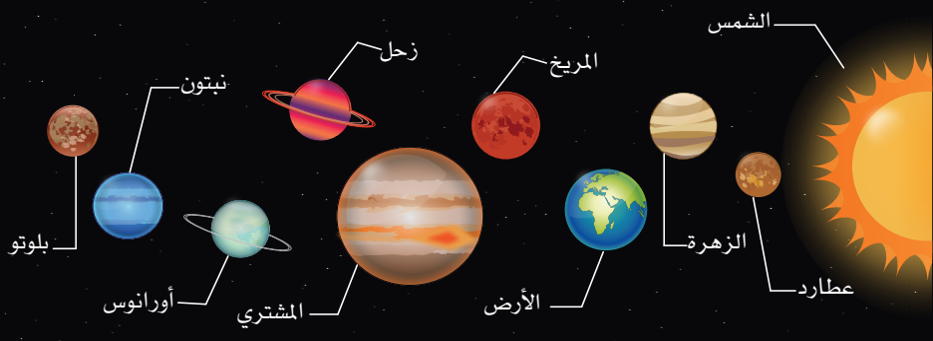 فقد تم إلغاءُ تصنيفه من كواكب المجموعةِ الشمسيةِ
ماذا نقصدُ ب المدارِ
المدارُ هو المسار الذي يتبعهُ جسمٌ عندما يتحركُ حولَ جسمٍ آخرَ في الفضاءِ
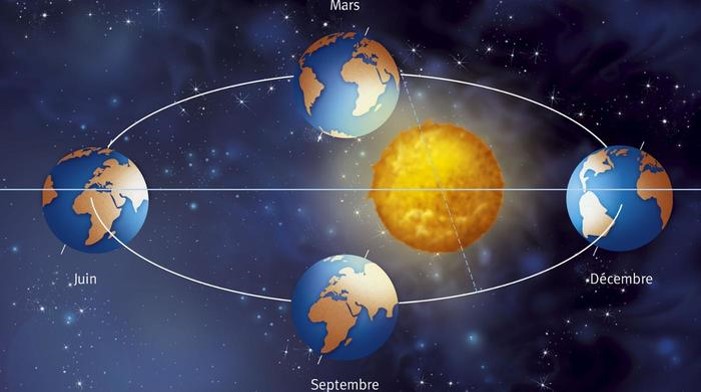 دمتم في رعاية الله